Recap of PTI / tLandings 2016 Changes
New to PTI
New Desktop Icon – includes the Year
Set / store TENDERMAN passwords locally
Change the Operation on tickets during or after the ticket upload process
New to PTI
Server allows Two Vessel Defaults 
Groundfish 
Salmon
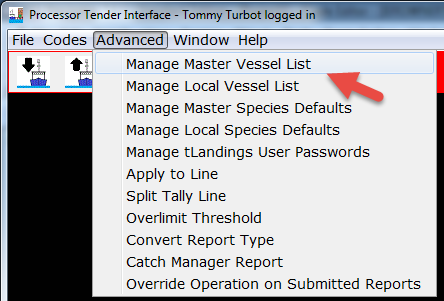 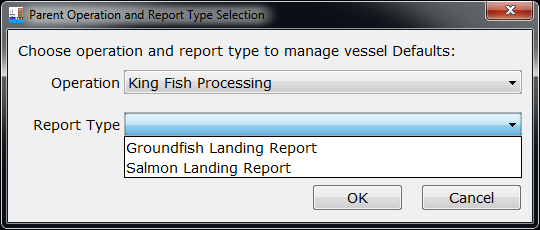 New to tLandings
New Desktop Icon – includes the Year
Use of Generic ‘TENDERMAN’ user_ids
Dual Permits can now be entered on the ticket
New to tLandings (cont.)
Increased stat area reporting capabilities
Line item stat areas
Groundfish stat areas on grounfish species on Salmon Fish Tickets
Minor Bug Fixes
VesselDefaults tabbing
New to eLandings
User Authorization change
If you have rights to a plant, than you have rights to child operations by default
New to eLandings (Cont.)
Running Reports
Handled by a queue now
Send an email response now rather than an immediate download
For a more complete list of changes see:
https://elandings.atlassian.net/wiki/display/doc/Release+Notes
Questions?